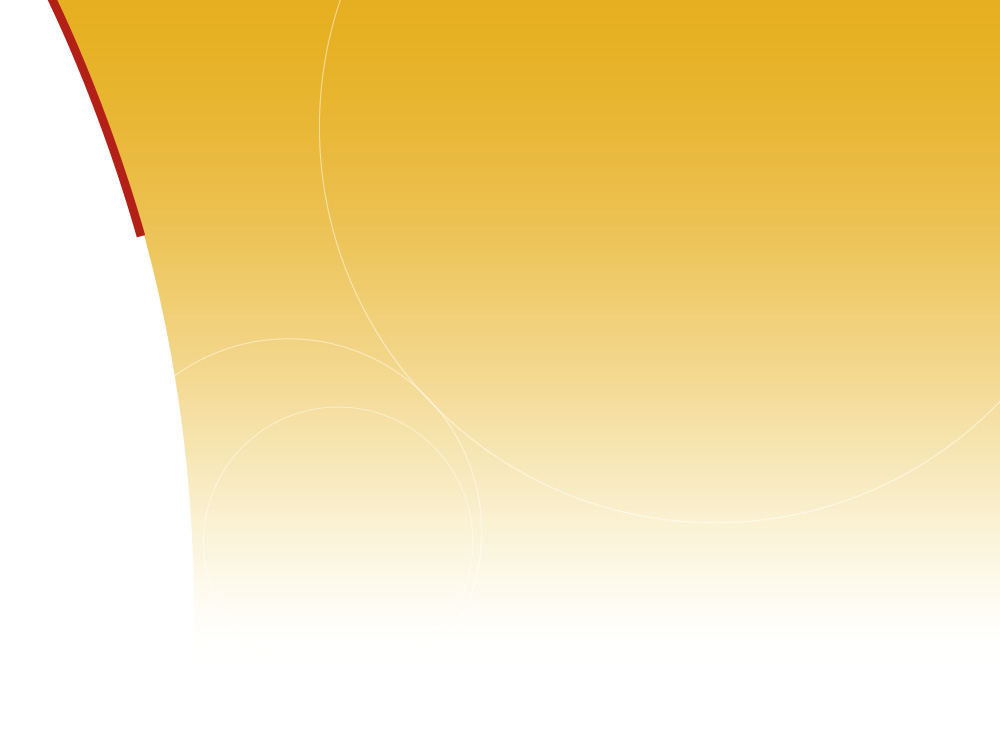 College of Engineering

		Performance Review System
Prepared by:  Dean’s Staff Advisory Committee 
January 5, 2011
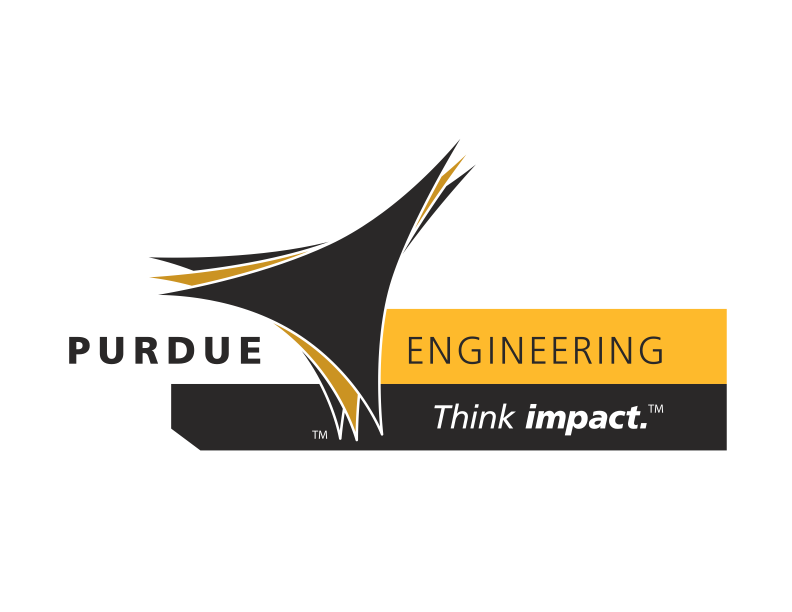 1
Background Statistics
In  Spring of 2010:
 296  PRS reviews were initiated 
 115  Reviews were complete
 Many stalled after the One on One meeting

 A Survey of Users indicated:
  The system was too complex
   The PRS system was not easy to use
CoE   PRS  Participation
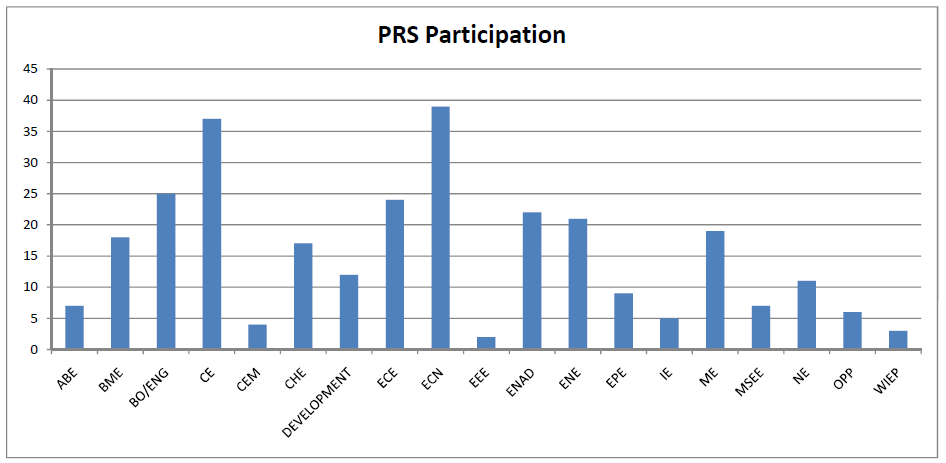 Survey Analysis
M – “Very long and time 
  	consuming”
O – “Job descriptions can be
	 cumbersome”
R – “Difficult to use”
V – “Need multiple reminders”
W – “Instructions need
	 simplification”
Z – “Employee needs a copy
	 of the final result”
Goals of the PRS
Goals of the Performance Review System (PRS)

  Consistent performance reviews for all CoE staff
  Template for review process
   Peer feedback mechanism
   Goal setting and forward looking
   Electronic archiving 
  
With the 2011 revisions to: 
   Reduced Complexity 
   Simplified user interface
New Process Flow Diagram
Key

Supervisor 
Employee
Reviewers
Opening Page of PRS
2
Supervisor Use Only— To Initiate Review of Employee
3
Supervisor Check list
10
Employee Approval Request Email
To: Employee_alias@purdue.edu
From: Supervisor_alias@purdue.edu
Subject: Performance Review Approval from %(supervisor)s
 
Employee,
 
           Your Supervisor has initiated a review of your performance using Engineering's online performance review system. The first step in this process is for you to approve this review. Login using your career account login and password at the URL below. After logging in locate the review initiated by %(supervisor)s and click "Approve". If you have questions about this review process please contact your immediate supervisor.
 
Participation in the evaluation process and the results will be archived as part of a personnel
file and will be held confidentially.
 
  https://engineering.purdue.edu/PRS2/ptReview?review_id=%(review_id)s
 
Thank you for your assistance in this process. If you have any questions or concerns please
contact me.
4
Employee Approve/Reject Review
5
Employees Choice to Add Reviewers
6
Employee Self-Review form
13
Employee Self-Review form  (cont’d)
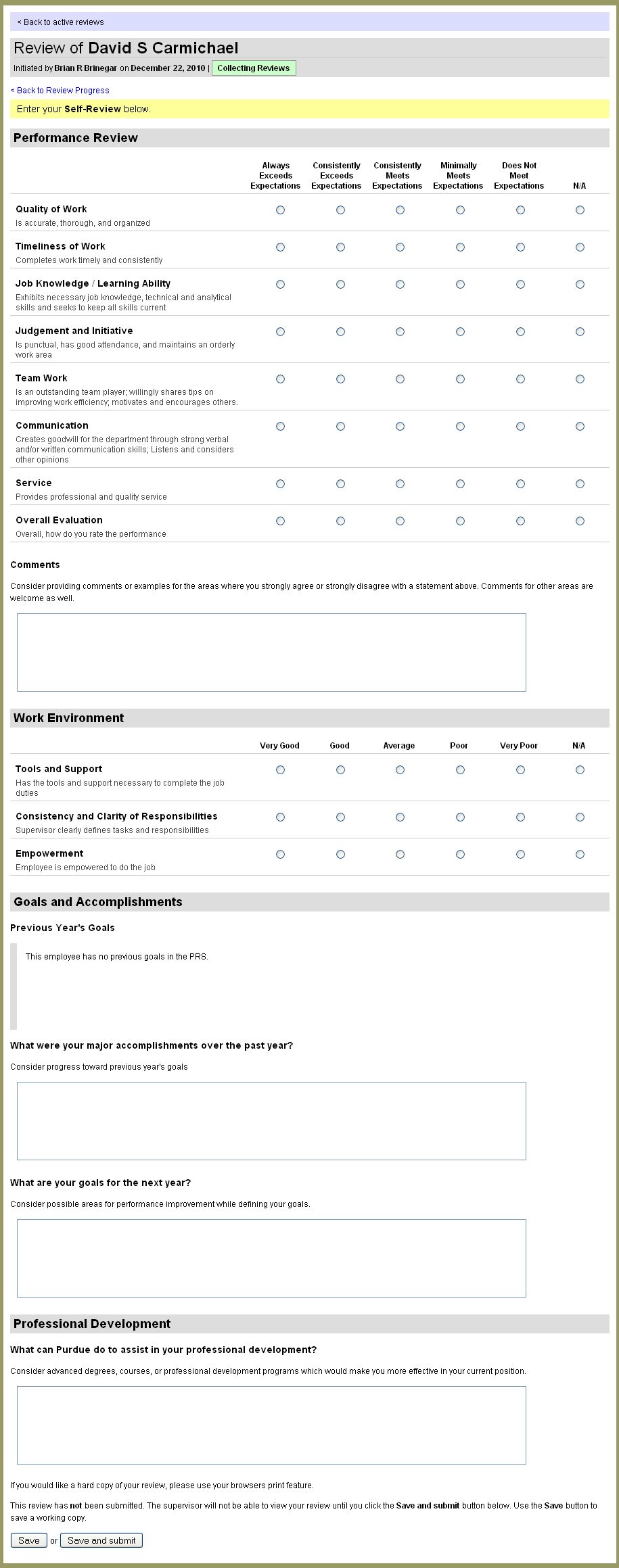 14
Supervisor Review form
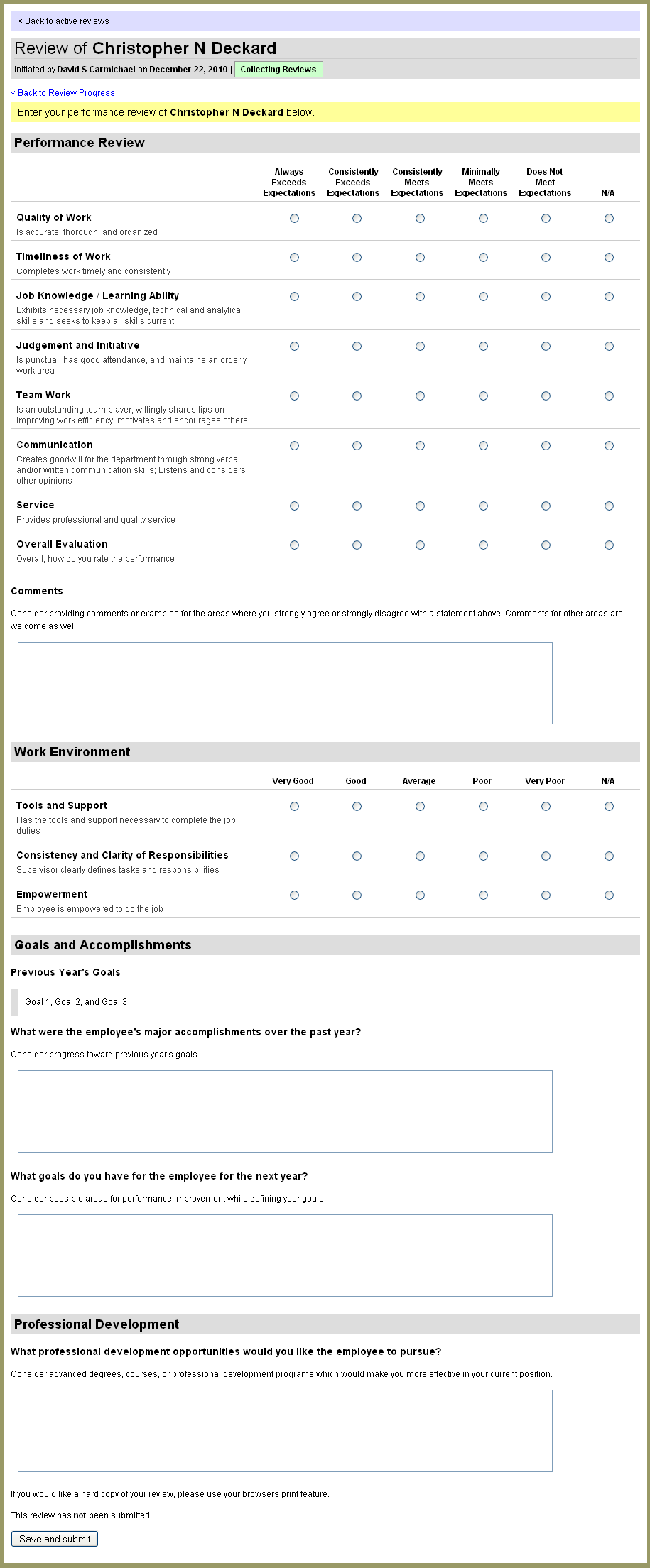 11
Reviewer Notification Email
To: Reviewer_alias@purdue.edu
From: Supervisor_alias@purdue.edu
Subject: Assistance with Performance Review of %(employee)s
 Reviewer)s,
 	Supervisor_alias is in the process of performing a performance evaluation of %(employee)s. The review was initiated on %(initiated)s.
 
As part of this process they have asked that you provide input using Engineering's online performance review system.
 Your review is:  Reviewer_status 
 If you are unable or unwilling to participate in this review process please let Supervisor know so that an alternate reviewer can be selected.
 Participation in the evaluation process and the results will be archived as part of a personnel file and will be held confidentially.
Confidentiality is comparable to OnePurdue and not released except by the College or University Administrator or by court order.
 Use your Career Account login and password to access the web site below to begin the review process. If you have any questions please contact %(supervisor)s by replying to this e-mail.
  
 Thank you for your assistance in this process.
15
Reviewer form
16
Reviews Collected Notification
To: Supervisor_alias@purdue.edu
From: donotreply@ecn.purdue.edu
Subject: Performance Review Notification for %(employee)s
 
Supervisor,
 
The performance review of %(employee)s which you initiated on %(initiated)s has been completed.
 
To finish this review you must complete the following steps:
 
 - Lock reviewer feedback*
 - Print the summary report
 - Meet with the employee
 
Use the link below to continue processing the review.
 
  https://engineering.purdue.edu/PRS2/ptProgress?review_id=%(review_id)s
*employees may edit personal review until locked.
17
Summary Report Printing Options
18
Printed Report for Meeting
19
Printed Report for Meeting (cont’d)
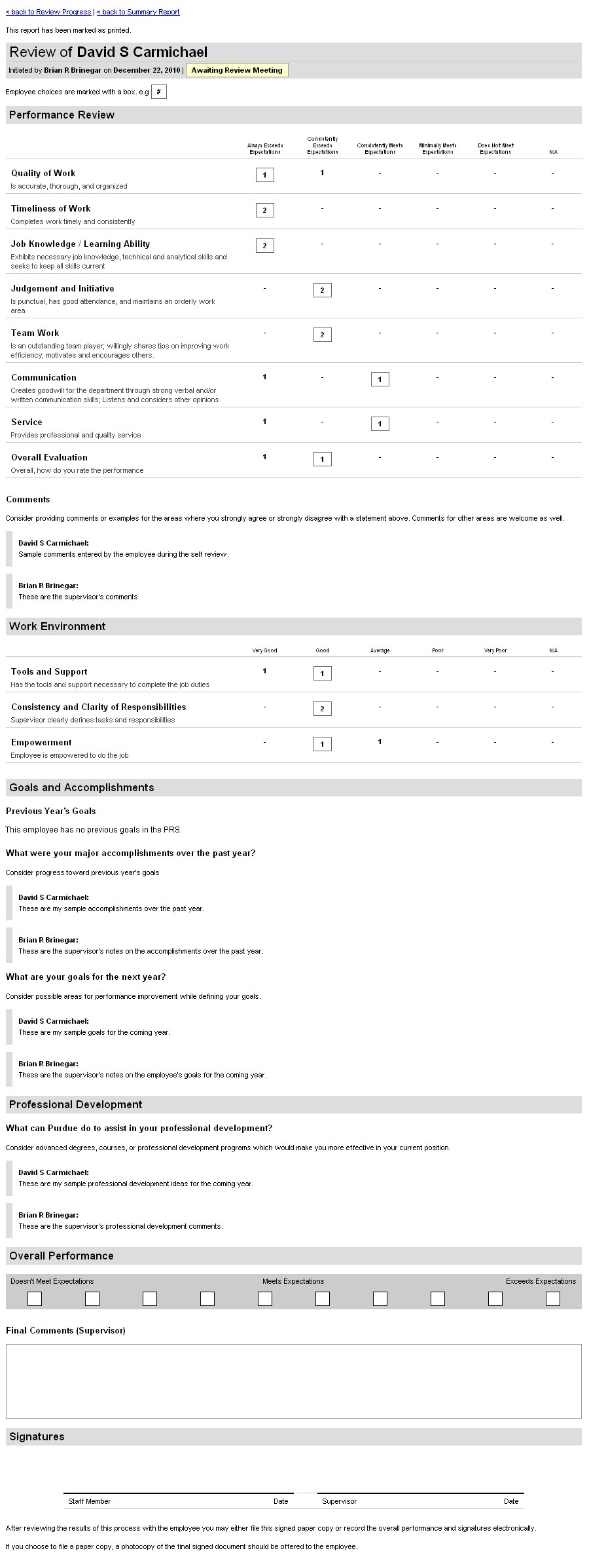 20
Supervisor Completes Survey
21
Screen of Completed Survey
22
Summary Report for Supervisor
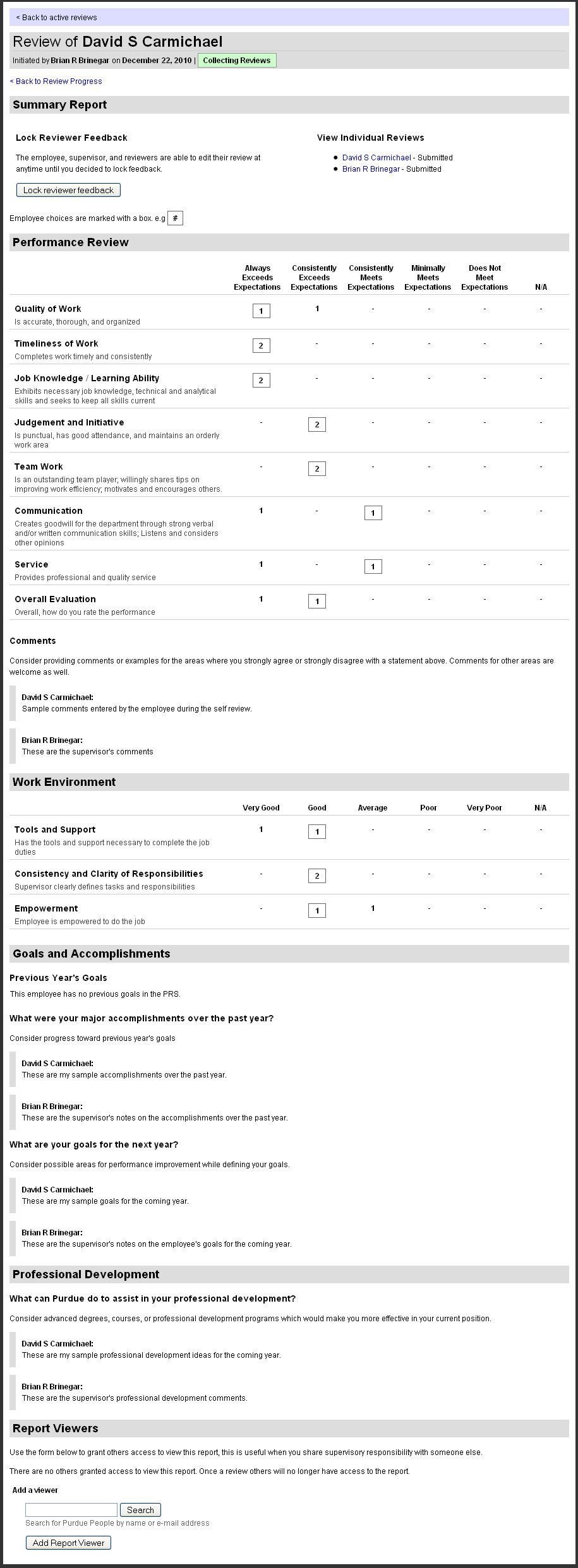 23
Summary Report Printing options
25
Shared Access
26
Report Viewing Access Shared
To: %(viewer_alias)s@purdue.edu
From: %(supervisor_alias)s@purdue.edu
Subject: %(employee)s's Performance Review Report
 
%(viewer)s,
 
%(supervisor)s has granted you access to view a summary of %(employee)s's performance review.
 
To access the summary report login using your career account login and password at the URL below.
 
  https://engineering.purdue.edu/PRS2/ptReport?review_id=%(review_id)s
27
Acknowledgements
Current DSAC  Members







HR  Adedayo Adeniyi   
ECN   Brian Brinegnar
Next Steps
Presentations to CoE Schools and Programs.
Expand use to all staff in 2011.
 Increased completion rate.
Follow-up survey.
https://engineering.purdue.edu/PRS2 

Thank you for your attention !
28